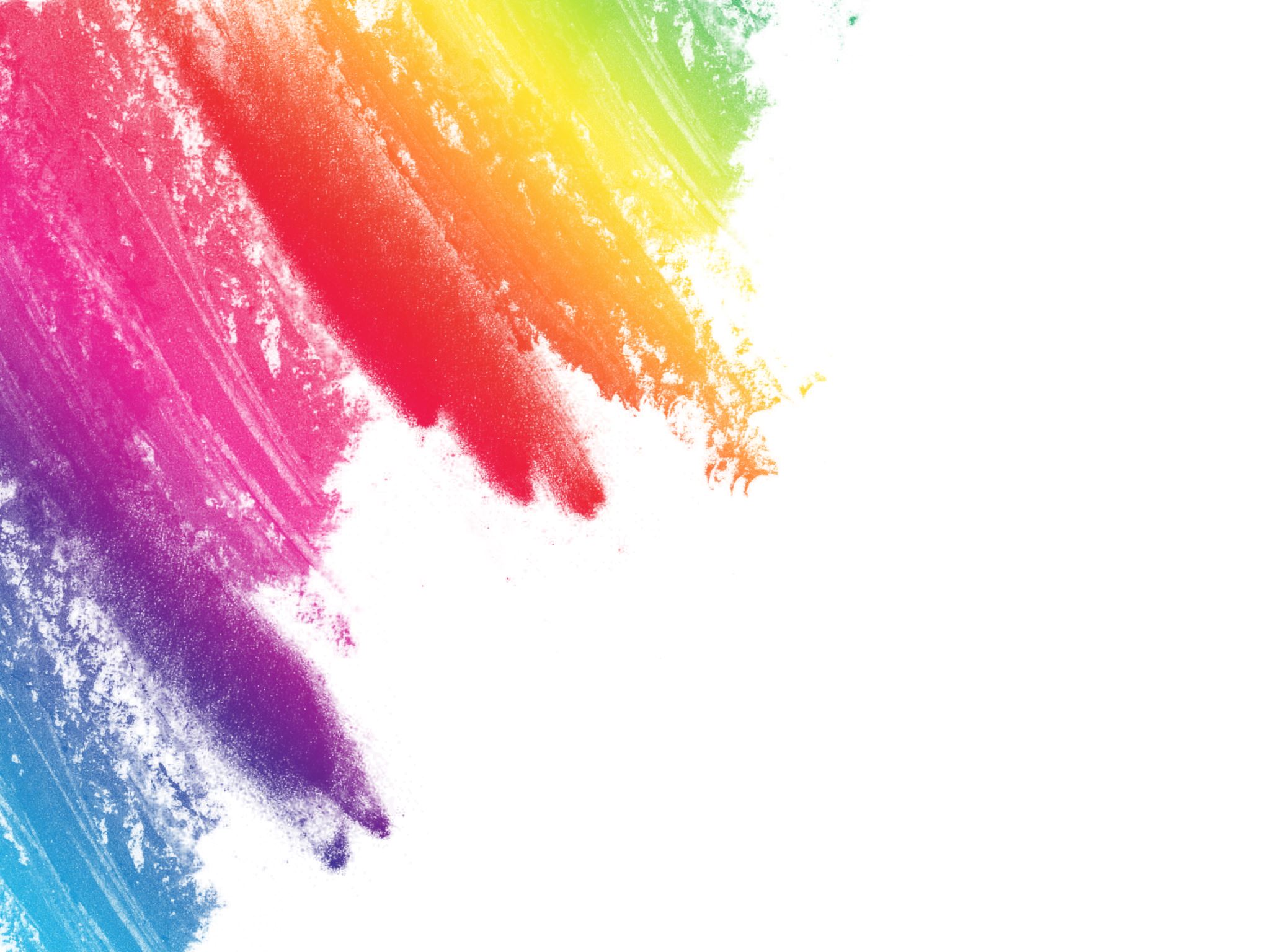 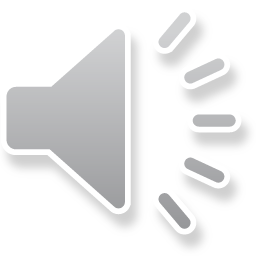 Il Comitato Genitori
dell’Istituto Comprensivo di Gavardo
CHI SIAMO?Siamo un gruppo di genitori che ha voglia di mettersi in gioco per promuovere eventi ed attività che aumentino il benessere dei nostri ragazzi nella vita scolastica
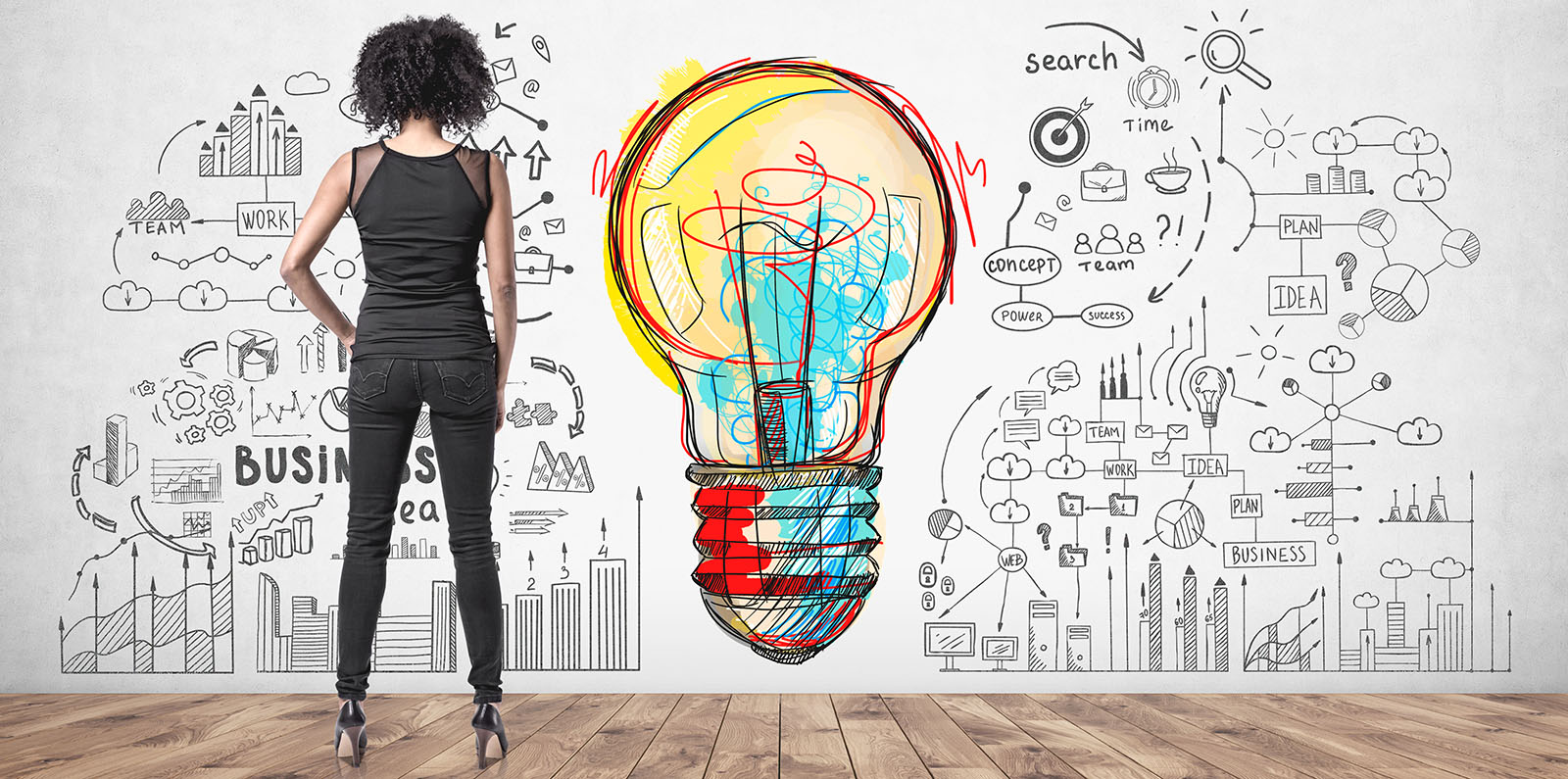 COSA FACCIAMO?
Ci confrontiamo tra noi al fine di individuare iniziative, attività, esperienze che coinvolgano i ragazzi dell’IC di Gavardo
COSA FACCIAMO?
Incontriamo altre realtà territoriali (Comune, Associazioni ecc...) al fine di creare occasioni di scambio e collaborazione
COSA FACCIAMO?
Proponiamo sottoscrizioni a premi al fine di raccogliere fondi per sostenere i vari plessi scolastici dell’IC di Gavardo o le attività promosse dal Comitato stesso
COSA FACCIAMO?
Siamo sempre alla ricerca di nuove idee che vadano nell'ottica di creare nuove opportunità per i nostri ragazzi
COSA FACCIAMO?
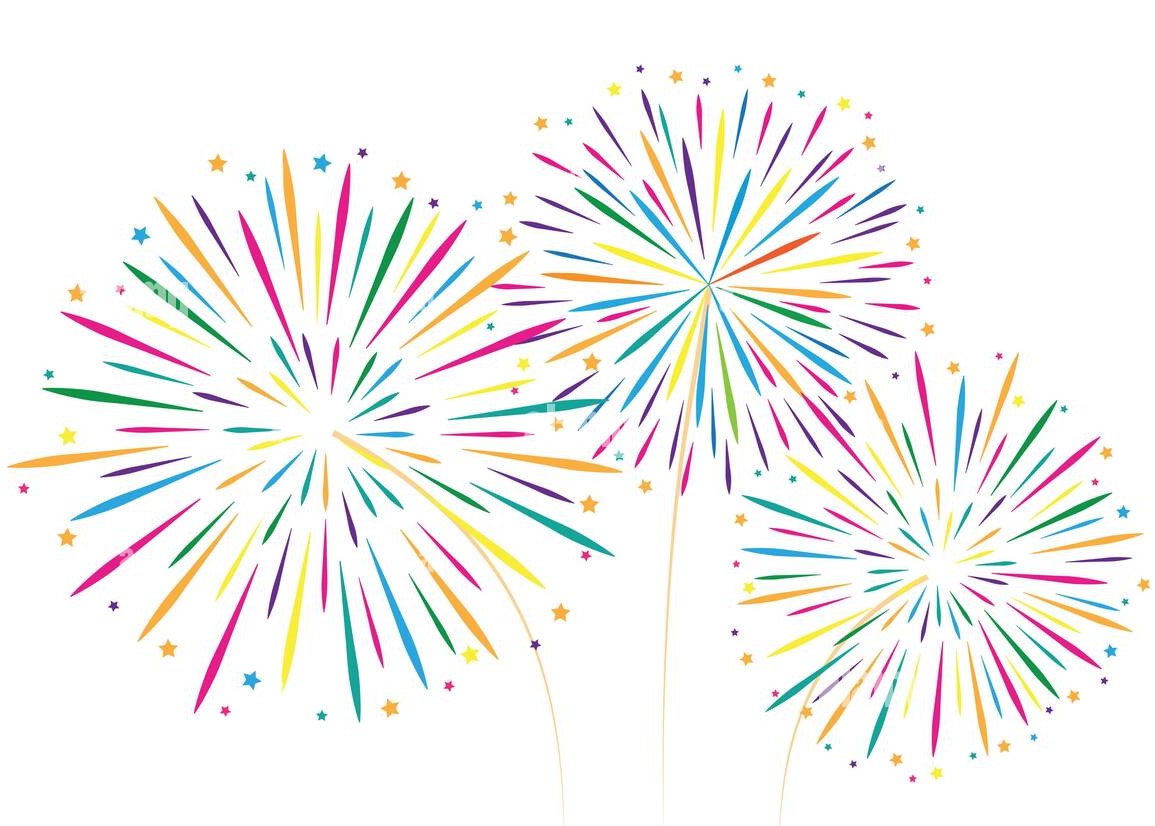 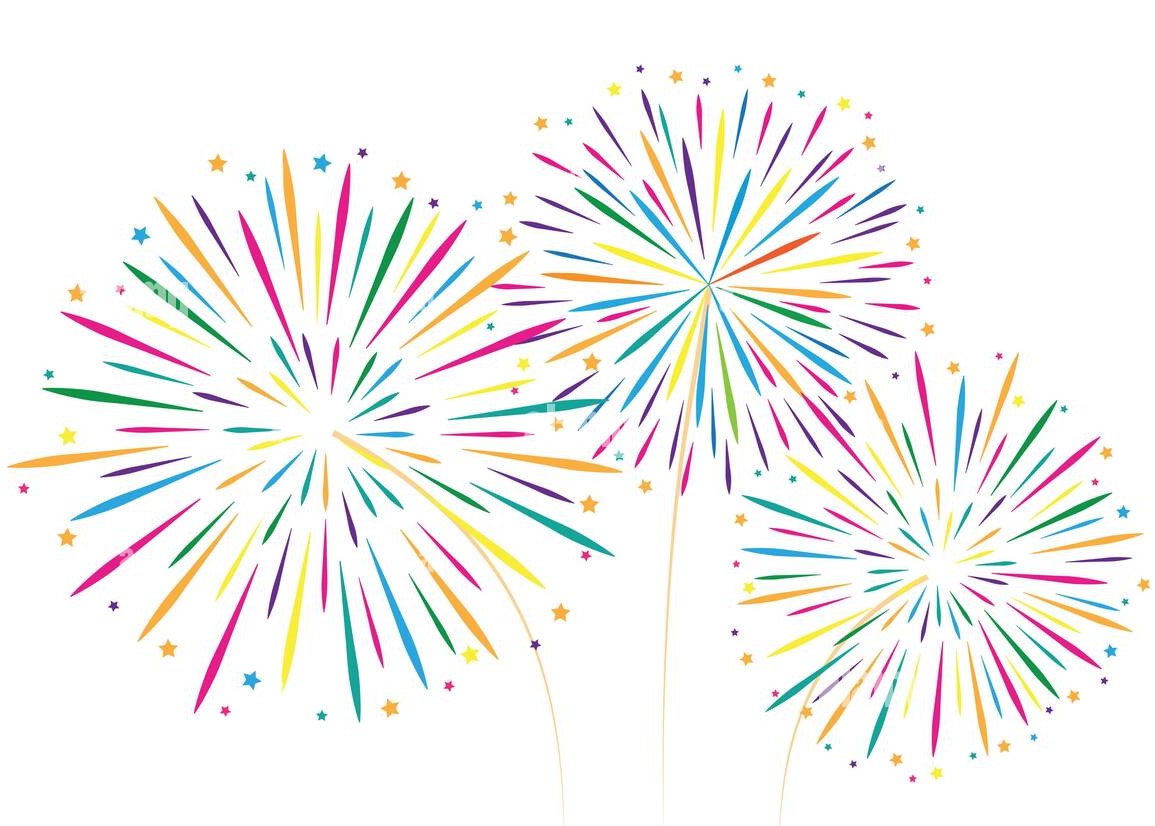 Stampa del diario scolastico
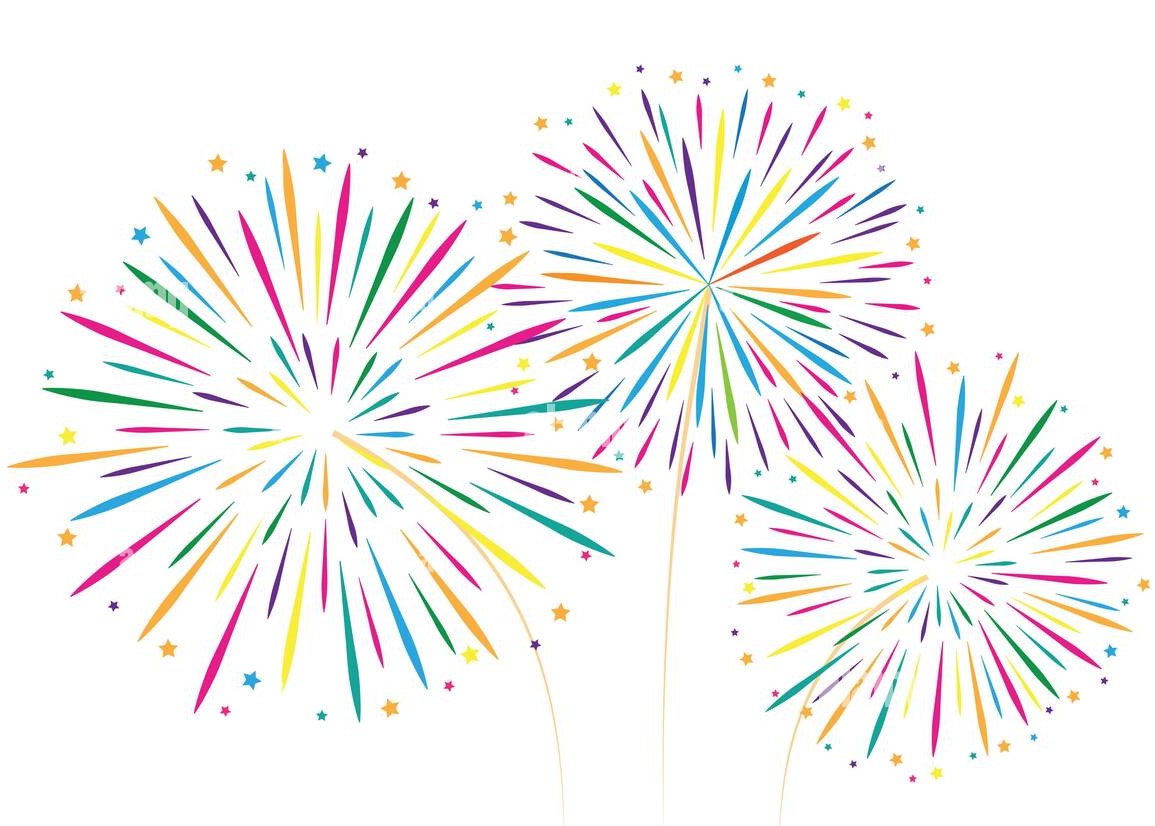 Organizzazione di feste in occasione del Natale o della fine dell'anno scolastico
Alcuni esempi di quanto realizzato negli ultimi anni...
Organizzazione di laboratori tematici per tutti i ragazzi delle Primarie e della Secondaria dell’IC di Gavardo
Stampa di felpe e magliette con il logo della scuola
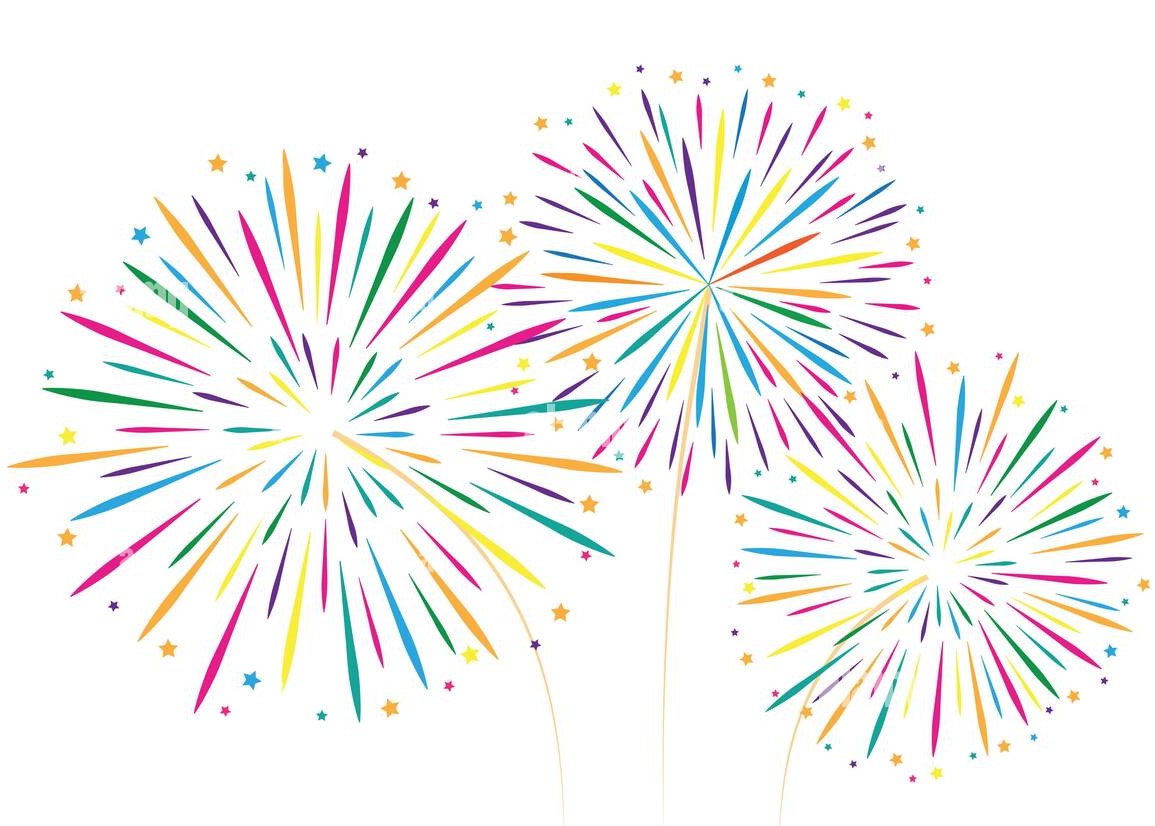 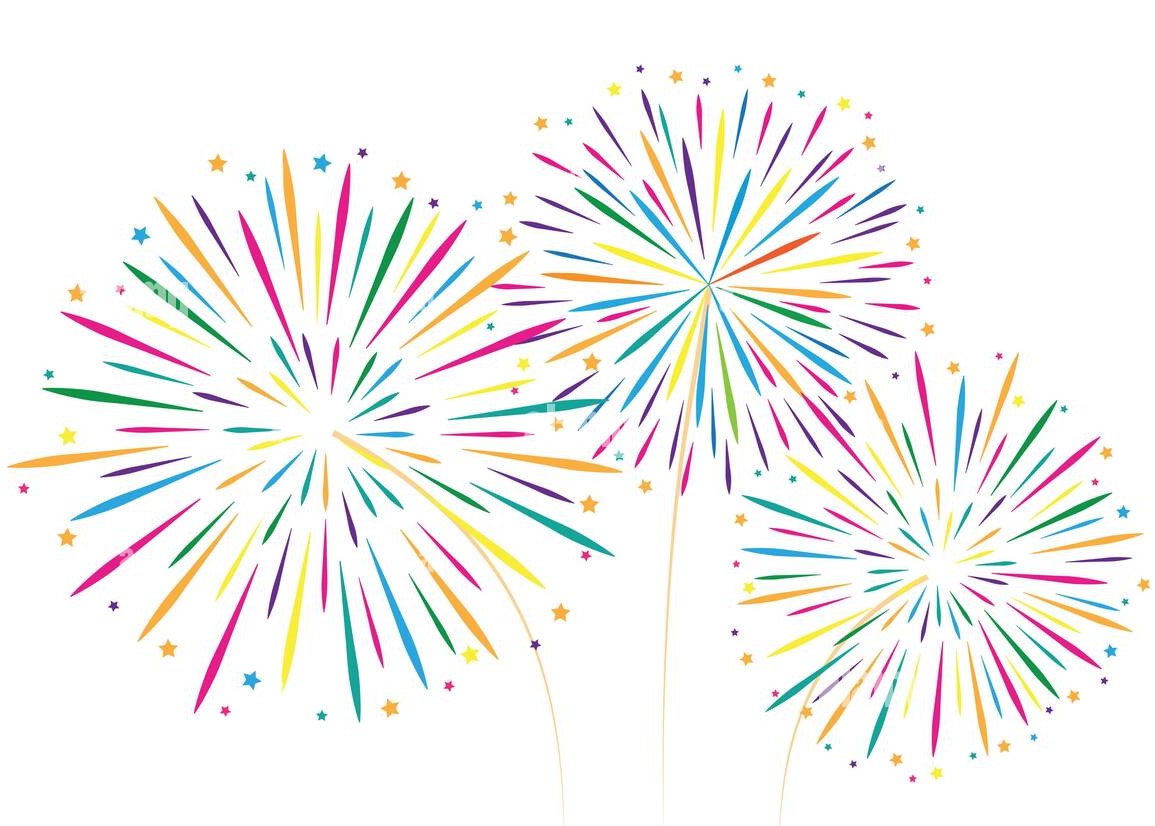 Sottoscrizioni a premi
Fanno parte del comitato i rappresentanti dei genitori, ma le nostre riunioni sono aperte a TUTTI i genitori
Se hai un poco di tempo libero e ti va di buttarti in questa avventura con noi
non esitare a contattarci



gavardocomitatogenitori@gmail.com
Abbiamo dimenticato di dirvi che...
...siamo una bella squadra, ci diamo da fare, ma ci divertiamo anche tanto!!!
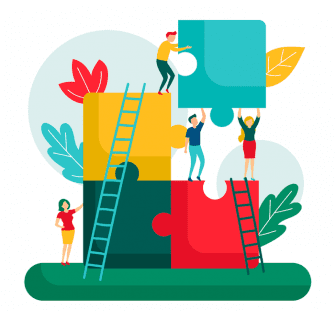 GRAZIE PER L’ATTENZIONE